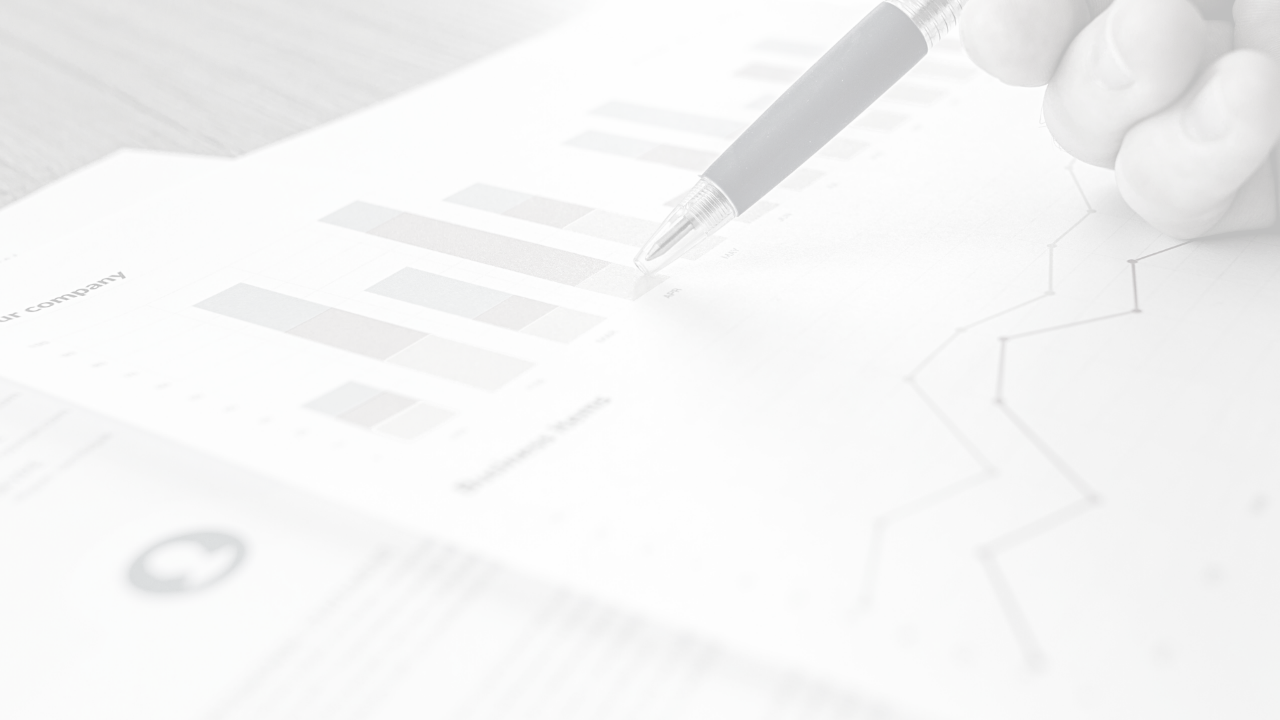 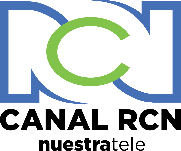 Tracking Presidencial
Resultados 1 de junio de 2022
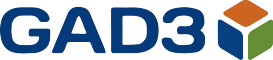 Ficha técnica
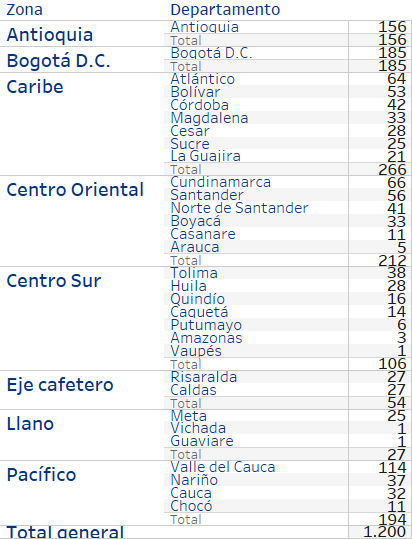 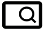 Universo: residentes en Colombia con derecho a voto.
Ámbito: nacional.
Cuotas: sexo, grupo de edad y zona geográfica (departamentos), según la distribución de la población objetivo.  
Procedimiento de recogida de la información: entrevista telefónica asistida por ordenador (CATI) a teléfonos celulares de Colombia.
Tamaño de la muestra: 467 entrevistas (30 de mayo) y 732 entrevistas (31 de mayo).
Error muestral: ± 2,9% (n=1.200) para un grado de confianza del 95,5% (dos sigmas) y en la hipótesis más desfavorable de P=Q=0,5 en el supuesto de muestreo aleatorio simple.
Duración de la entrevista: 4-5 minutos aproximadamente.
Fechas del trabajo de campo: 30 y 31 de mayo de 2022.
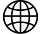 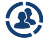 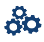 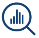 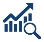 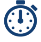 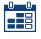 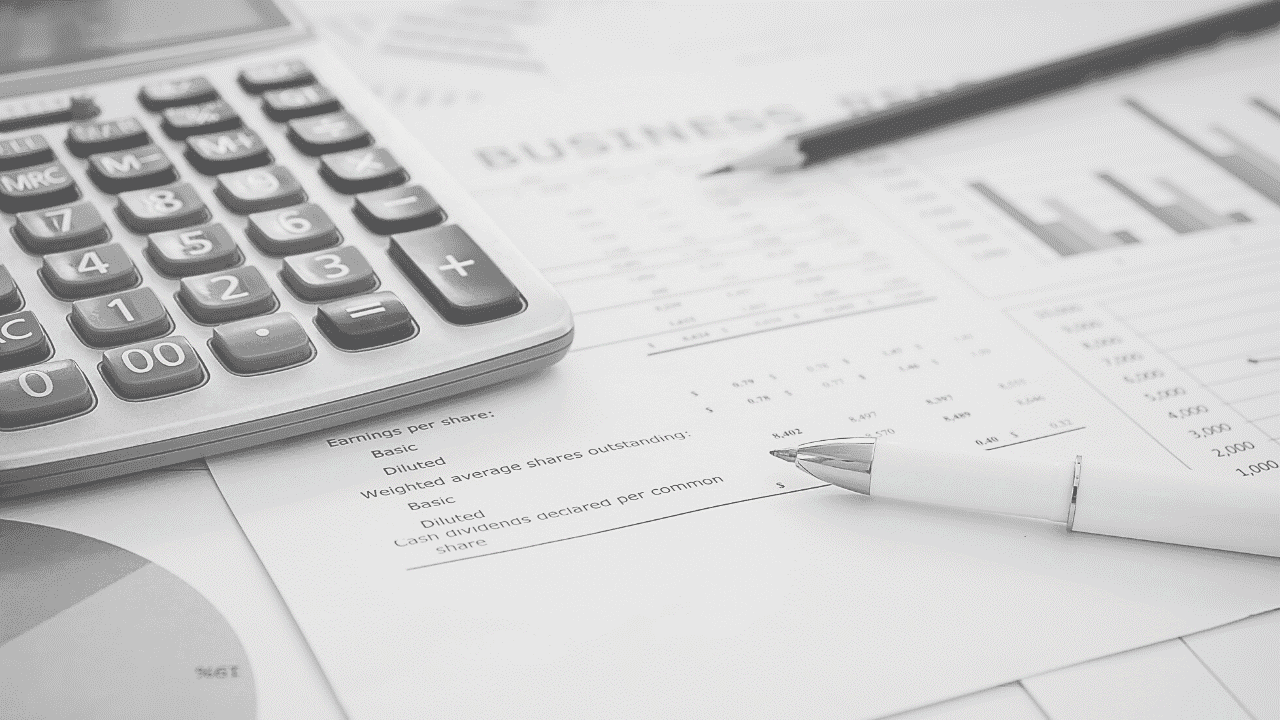 PRINCIPALES RESULTADOS
Voto en la 2ª vuelta
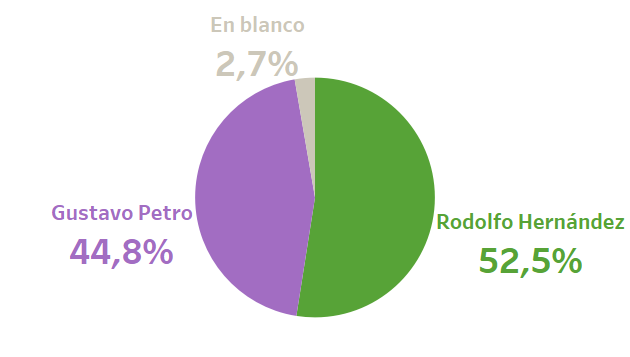 Voto en la 2ª vuelta por zonas
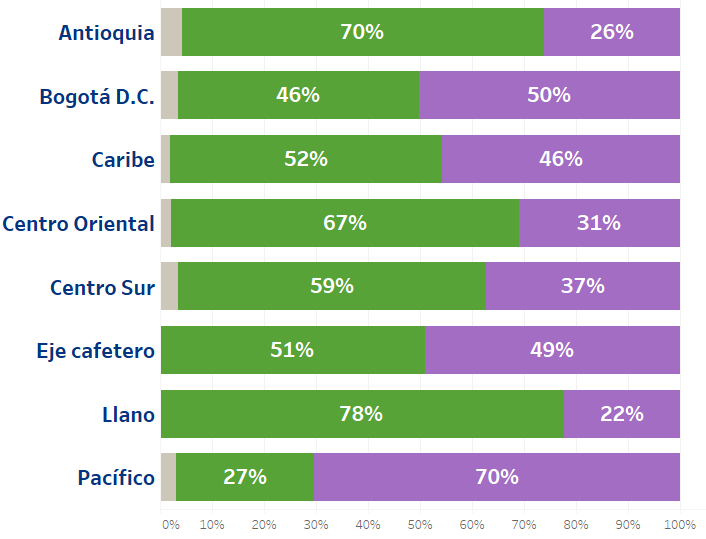 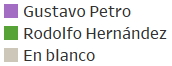 Voto en la 2ª vuelta por sexo
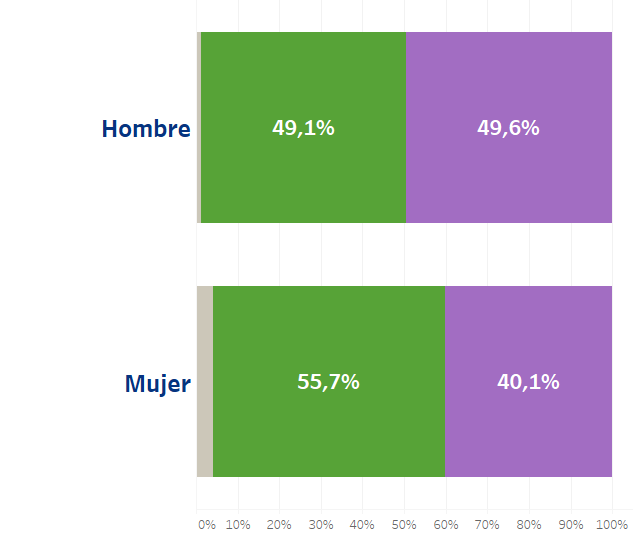 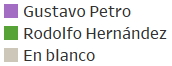 Voto en la 2ª vuelta por edad
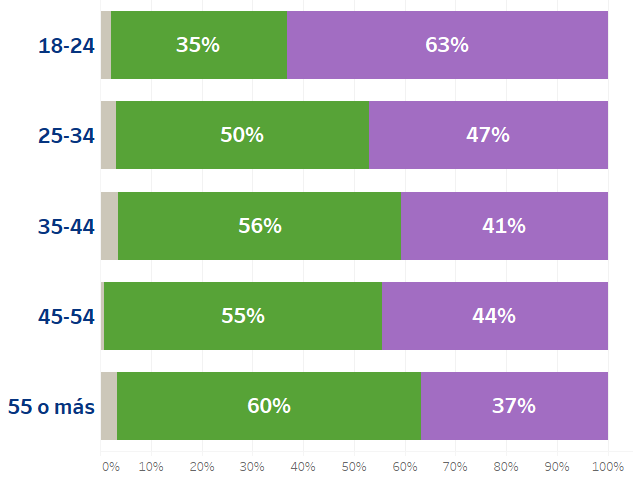 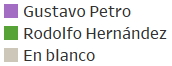 Voto en la 2ª vuelta por situación laboral
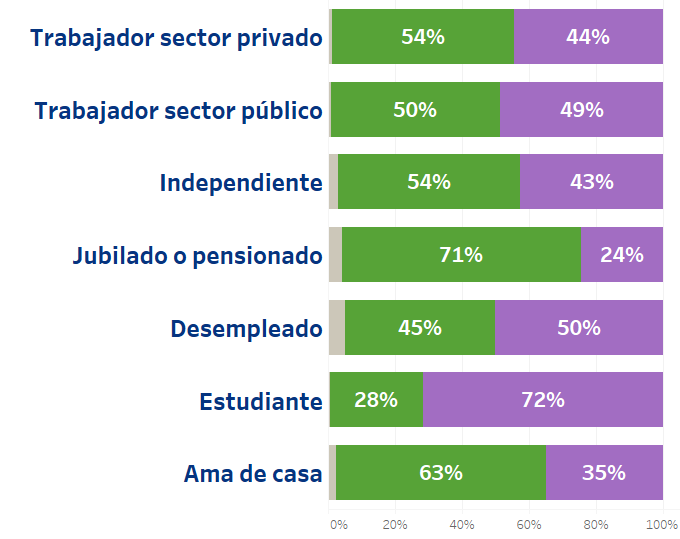 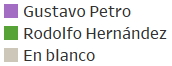 Voto en la 2ª vuelta por 1ª vuelta
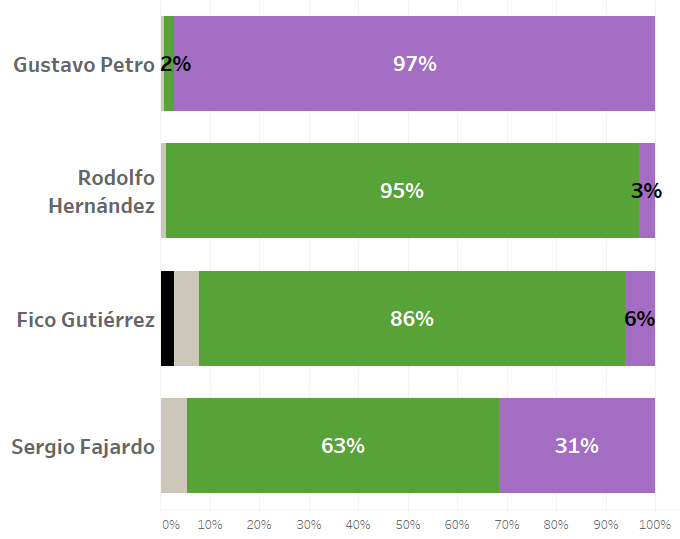 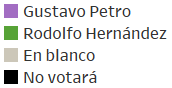 Quién cree que será el presidente
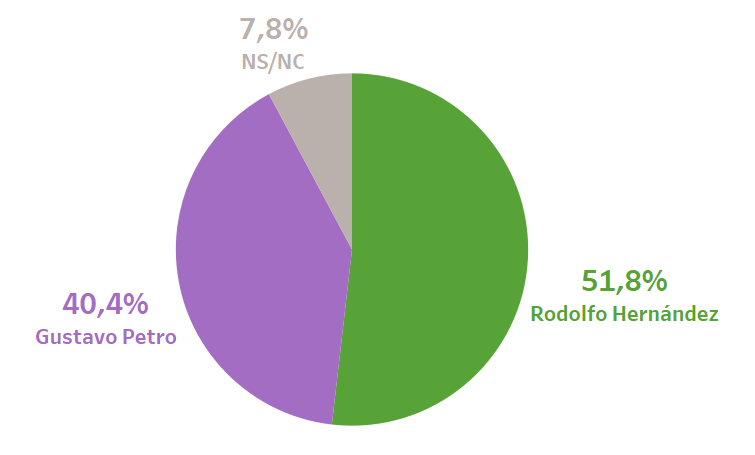 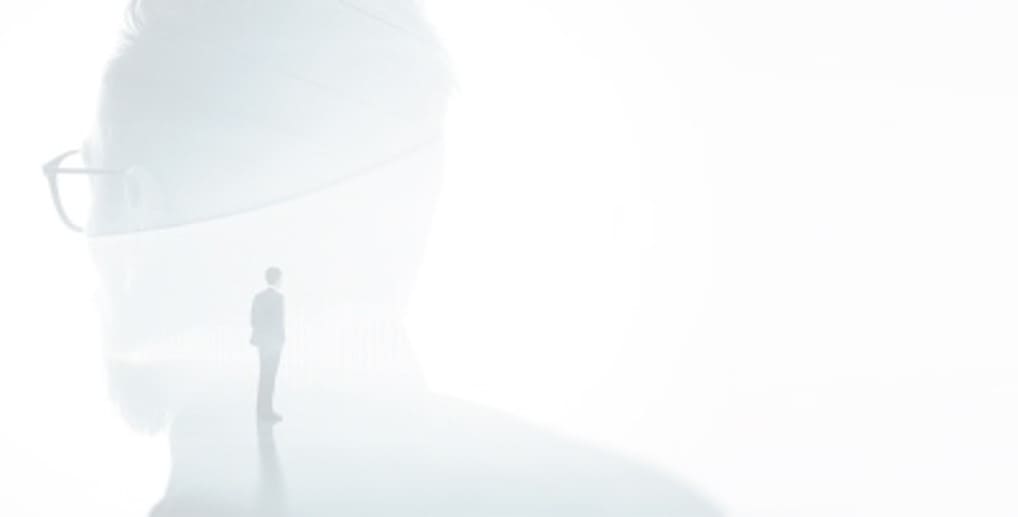 www.gad3.com
GAD3 ESPAÑA
C/Alcalá 75,4 º izq.28009 –
Madrid, España
GAD3 COLOMBIA
CRA 13 No. 77 17 PISO 2
Bogotá D.C ,Colombia
info@gad3.com
infocolombia@gad3.com
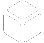